Commissioning an Evaluation
Research & Citizen Insight
Who is this for?
Anyone who wants to understand the pros and cons of commissioning out an evaluation
Anyone who wants to understand the process for commissioning an evaluation
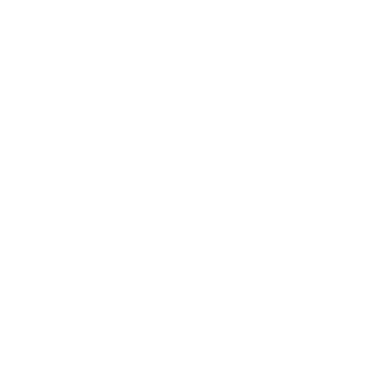 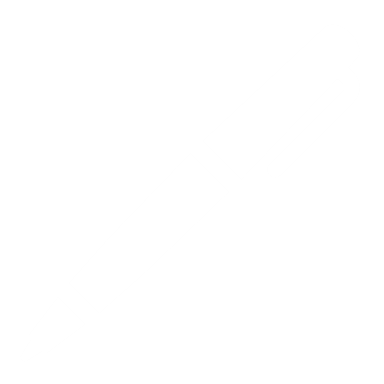 Write it down on one page
Have a project in mind to work through!
|   2
PHAB Major Grant Applications
Projects applying to the PHAB programme for £15,000 or more are classified as major grants.

It is required that such projects submit an evaluation plan and project logic model, also known as a theory of change, as part of their application. Major grant projects awarded funding are then required to deliver an evaluation of their project (at suitable project timelines), as outlined in the evaluation specification documents. 

PHAB major grant projects can cost in their project evaluation into the amount of funding being applied for from PHAB (up to 10%). With this, some projects may wish to commission out their project evaluation to an external provider. 

This guide is intended to help you decide whether to do such commission, and if so, support you to do so. 

This guide mostly provides guidance on the RFQ (Request for Quotation) process to be used if your budget is between £10,000 to £100,000. If your budget is under £10,000, you can contact research@essex.gov.uk for advice and guidance.  If your budget is over £100,000, you can contact procurement.team@essex.gov.uk. Your organisation may also have its’ own procurement function you can enquire with if needed.
|   3
This pack covers
What’s involved in the end-to-end process for procuring research, including:​
Creating the RFQ (Request for Quotation) document ​
Also known as RFPs (Request for Proposal) or specification document​
Identifying potential providers ​
Running the procurement – process and ‘the rules’ ​
Evaluating bids and awarding the contract
|   4
Why commission out a project evaluation?
Commissioning an external provider to conduct your project evaluation offers several benefits compared to conducting it in-house:
Objectivity: External evaluators bring an impartial perspective to the evaluation process. They are not directly involved in the project, which helps ensure unbiased assessments and reduces potential for conflicts of interest. 
Expertise: They possess specialised knowledge and expertise in evaluation methodologies, data collection and analysis techniques. They bring a wealth of experience from evaluating diverse projects, allowing for a more robust and rigorous evaluation. 
Methodological Rigor: They follow established evaluation standards and best practices. They are familiar with a wide range of evaluation approaches and can select the most appropriate methods to address your evaluation questions. This enhances the credibility and reliability of evaluation findings. 
Resources and Capacity: Conducting an evaluation in-house may require substantial time, personnel and financial resources. By outsourcing an evaluation, you can leverage the resources and capacity of the external evaluator, who is dedicated to conducting evaluations and has access to necessary tools and expertise. 
Stakeholder Confidence: When conducted by an external independent provider, stakeholders tend to have greater confidence in findings and recommendations. This enhances credibility and legitimacy of the evaluation process and its’ outcomes. 
Fresh Perspectives: They bring fresh perspectives to projects, allowing for new insights and ideas. They can identify strengths and weaknesses that may have been overlooked by those closely involved in the project, leading to valuable recommendations for improvements.
|   5
Why is it important to commission well?
Reputation and relationships – ensuring we are a client that the industry want to work with and encouraging a variety of suppliers to bid ​
Ensuring we get the best supplier within the available budget (and in turn managing the risk of evaluation failure) who will:​
Undertake robust and ethical evaluation research
Add value to the project​
Deliver a project evaluation seamlessly – making your project management role a lot easier​
Maximise ECC’s return on research investment​
Supporting contract management where proposals form a basis of the contract (e.g. number and duration of interviews to be delivered, timings, costs)​
Championing good procurement within the research industry – recognising that the time and costs of bidding for work is ultimately passed onto client organisations​
|   6
Creating the RFQ
This is the document which outlines what you need from a research provider. This should include:​
A bit of context to the project – how it came about and what it will inform​
Define evaluation scope and needs: ​
Define the purpose of the evaluation, the evaluation research objectives, and the evaluation questions – what insight do you need?
Any detail on cohorts to include and ideas around methodology (i.e. quantitative or qualitative or any specifics that are ‘essential’)​
You can always invite providers to suggest more innovative methods​ or suitable methods to answering your evaluation questions
What outputs you need – reports, videos, presentations etc​
Timescales and budget​
Pros and cons of indicating budget​
Evaluation criteria – think about your requirements and how you will evaluate proposals​
Research procurements are evaluated based on 80% quality/20% cost as standard​
Format of proposal (e.g. page limits, whether CVs can be appended, cost templates)​
There is an RFQ specification template with guidance available on the ECC Open Data Platform here, along with an overview on research governance processes you’ll need to follow. You can contact research@essex.gov.uk for advice and guidance, or your organisation may also have its’ own procurement function you can enquire with if needed.
|   7
Finding a suitable provider
Do your research!
Use our list of list of known providers as a starting point, but think about the type of research you need and any specialisms required – you may need to look beyond this ​
Browse research provider websites and look at what they offer, as well as examples of previous projects they’ve delivered that might be similar to what you need – consider their expertise, track record and ability to conduct rigorous evaluations​
If your budget is over £10K, you should send your RFQ to at least 5 providers, to boost your chances of receiving at least 3 proposals back to choose from​

How many is too many?
While you want choice, you don’t want to be overwhelmed with proposals, as bid evaluation is very time consuming!​
Take a targeted approach and only send your RFQ to those you are genuinely interested in working with, and who you are confident have potential to meet your needs
|   8
Running the procurement – process and ‘the rules’
Issuing an RFQ
RFQ invitations should be emailed individually/as BCC so suppliers cannot see who else has been invited to bid ​
The invitation email should clearly include details of the submission process and deadlines​
Think carefully about the time given to suppliers to submit a bid, based not just on the complexity of the project but also e.g. the time of year, whether suppliers were pre-notified ​
A deadline for submitting questions/clarifications should be included and responses to the questions received must be shared with all bidders​
Do not enter into individual discussions with bidders that might be seen as giving them an unfair advantage ​
It is helpful to ask suppliers to indicate whether they intend to submit a bid ​
We are within our rights to exclude any bidder who fails to submit their proposal by the advertised deadline​
If you receive fewer than three bids, you will need to obtain a waiver from procurement in order to proceed

​
|   9
Evaluating bids and awarding the contract
Having received your bids from invited suppliers:​

It is recommended that a minimum of three officers are involved in scoring the bids – it is obviously useful to include a representative of the client team (if supporting another team)​
Bids should be scored individually* against the quality criteria set for the RFQ ​
A moderation meeting should then be held to review the scores from the panel and agree the final quality scores to be awarded to each supplier.  The lead officer should calculate the cost scores to identify the successful supplier​
Outcome letters* should be issued to all suppliers, detailing their total score vs the successful supplier​
Provide meaningful feedback – suppliers have (hopefully!) invested substantial time and effort in submitting their proposal, so do take the time to provide proper feedback​
Issue the contract* and raise a Purchase Order​

*Templates are available on the ECC Open Data Platform here, including for bid scoring, the contract, and outcome letters for successful and unsuccessful bidders. You can contact research@essex.gov.uk for advice and guidance, or your organisation may also have its’ own procurement function you can enquire with if needed. 
​
|   10
Now the exciting stuff…
Once you have awarded a contract, you can then:

Collaborate with the awarded evaluator to develop your project evaluation plan – this outlines the evaluation questions, methodology, data collection methods, and timelines
Collaborate with them to implement the evaluation – this likely involves providing access to project documents, stakeholders, and any other necessary resources, and working closely with them for data collection, such as by enabling project participants to engage with surveys, interviews, or other methods as determined in the evaluation plan. 
Once data collection is complete, the evaluators will analyse data and generate findings. Collaborate with them to interpret the results within the context of your projects goals and objectives. Work with them to share findings with relevant stakeholders and partners. 
​
|   11
This information is issued by: Research & Citizen Insight, Essex County Council
Contact us:research@essex.gov.uk
Policy Unit Essex County Council County Hall, Harlow Essex, CM1 1QH
Essex_CC
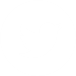 facebook.com/essexcountycouncil
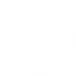 The information contained in this document can be translated, and/or made available in alternative formats, on request.
Published March 2024